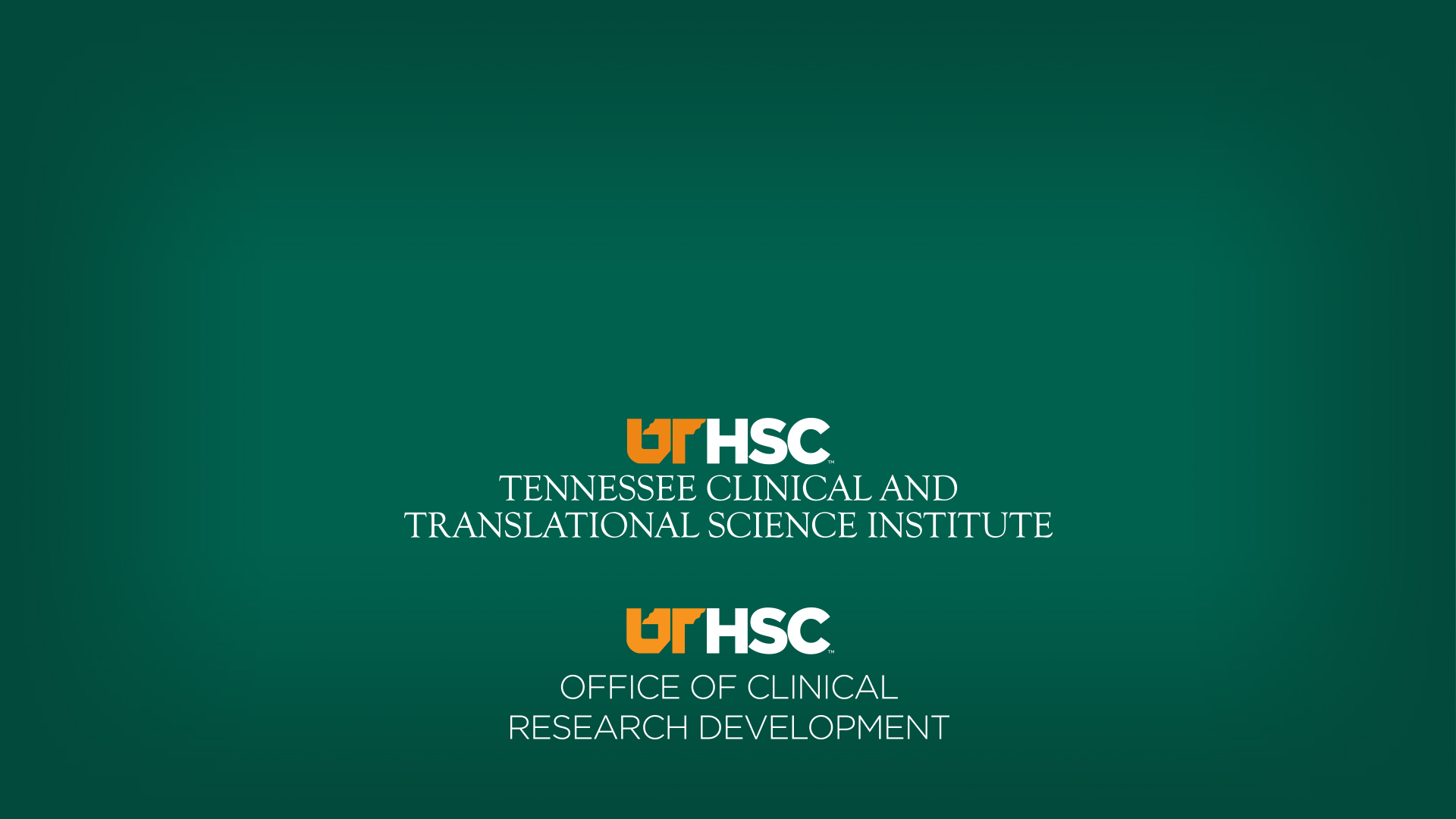 Research 102

Sponsored By:
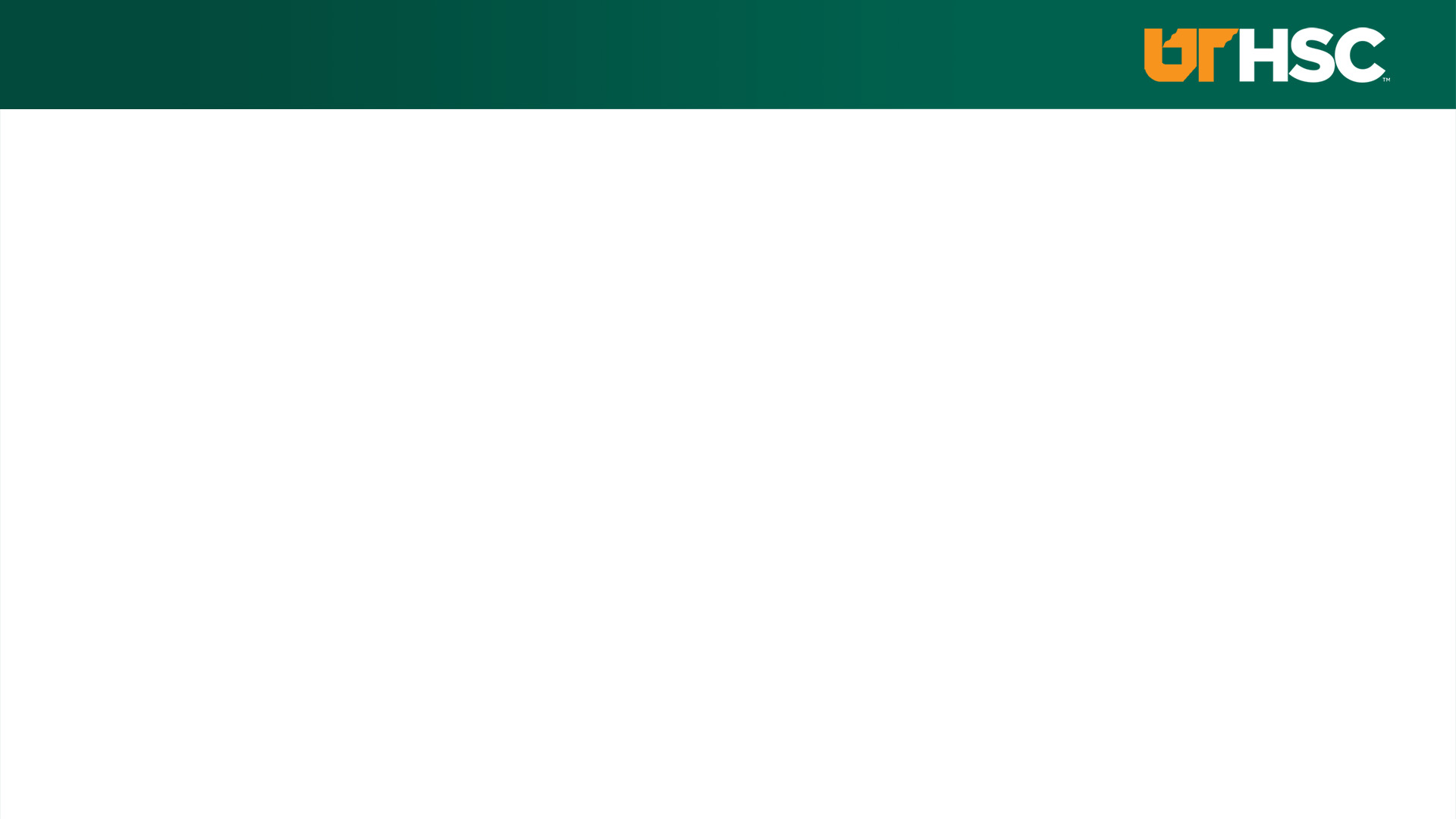 Conflict of Interest Disclosure
•  Conflicts of Interest
	A conflict of interest occurs when an individual has an opportunity to affect educational 	content about health care products or services of a commercial interest with which she/he	has a financial relationship.
	There is no conflict of interest for this presentation.
•  Commercial Support
	No commercial support for this seminar.
•  Non-Endorsement of Products
	Non-applicable.
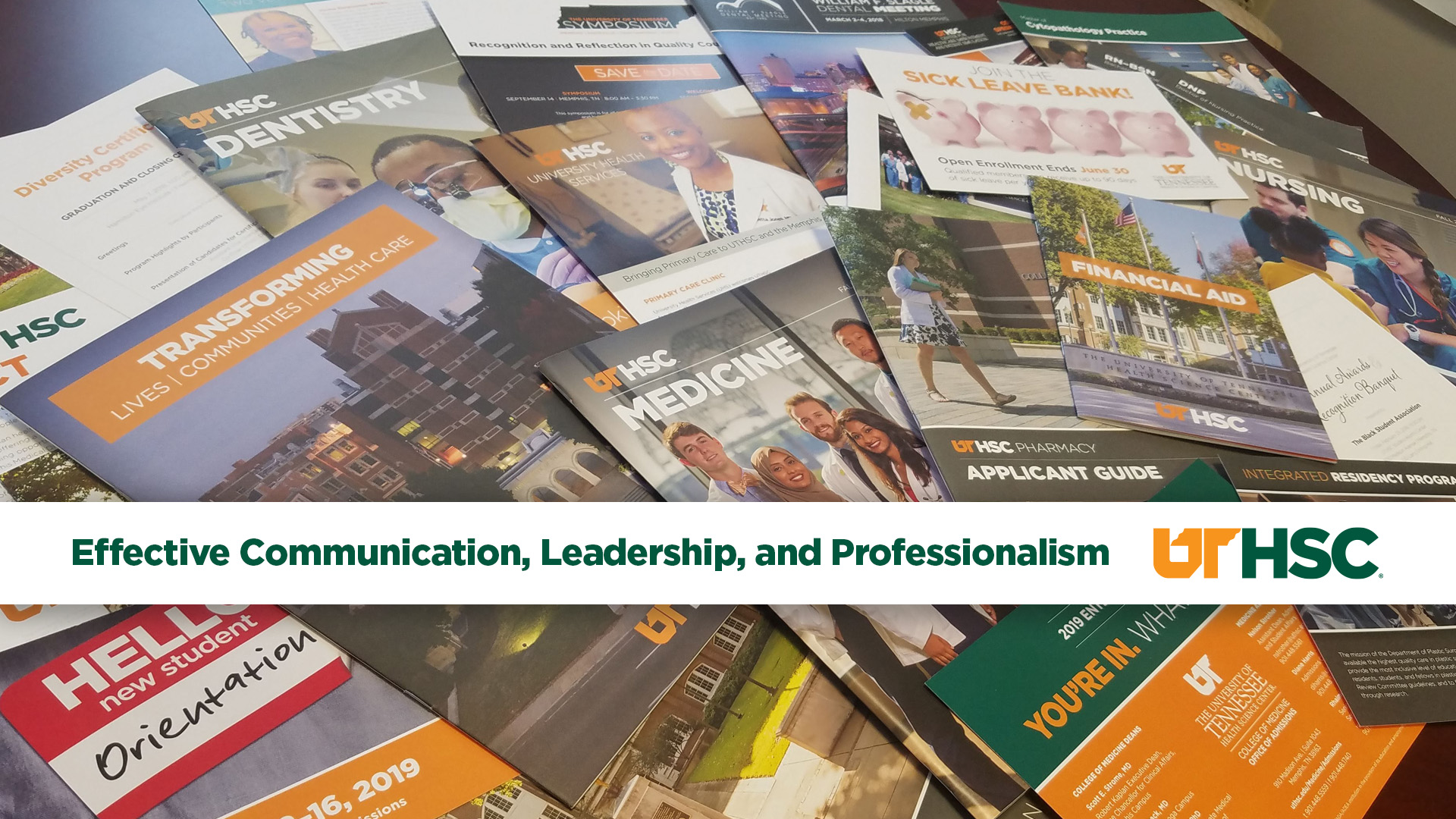 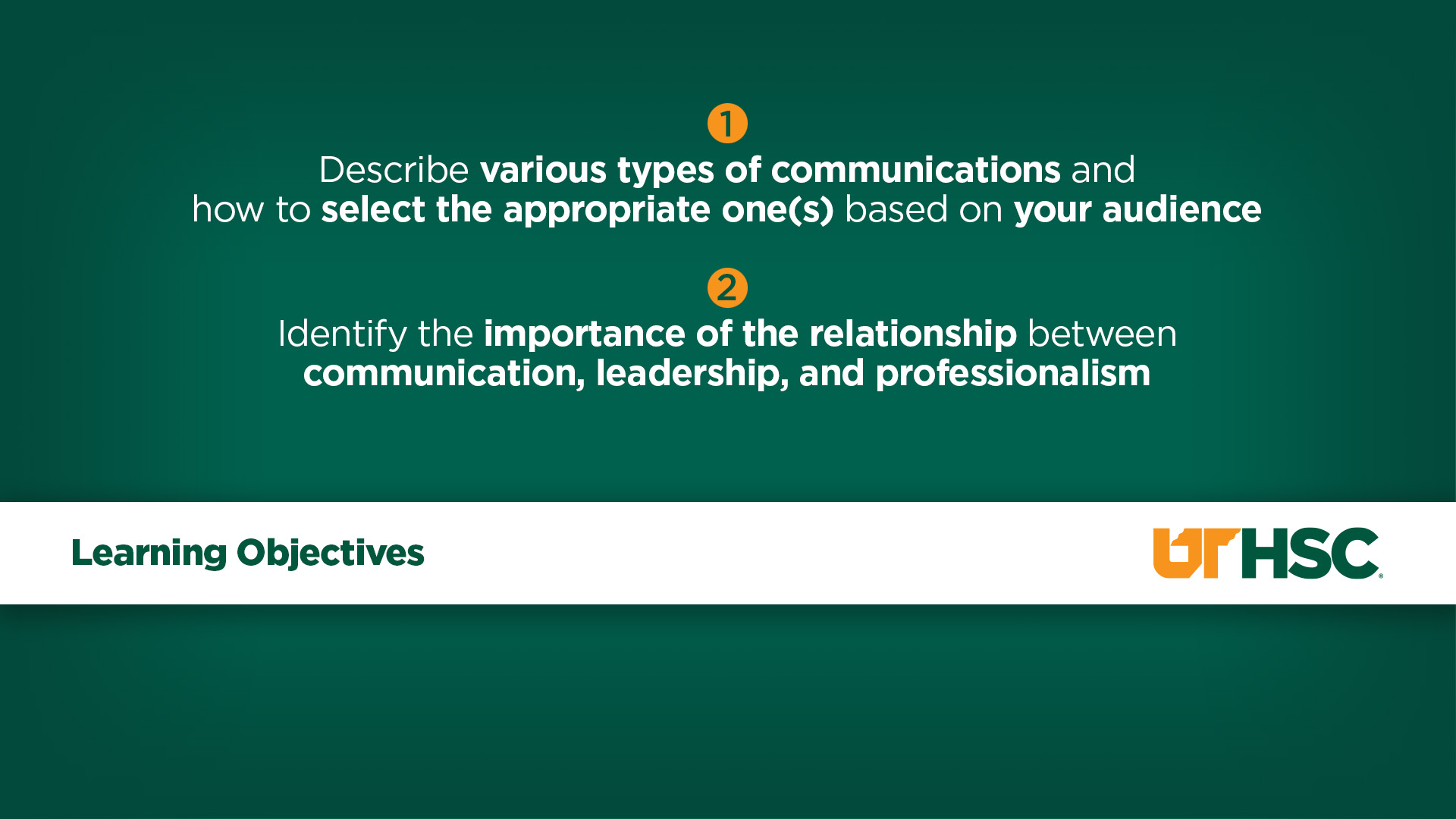 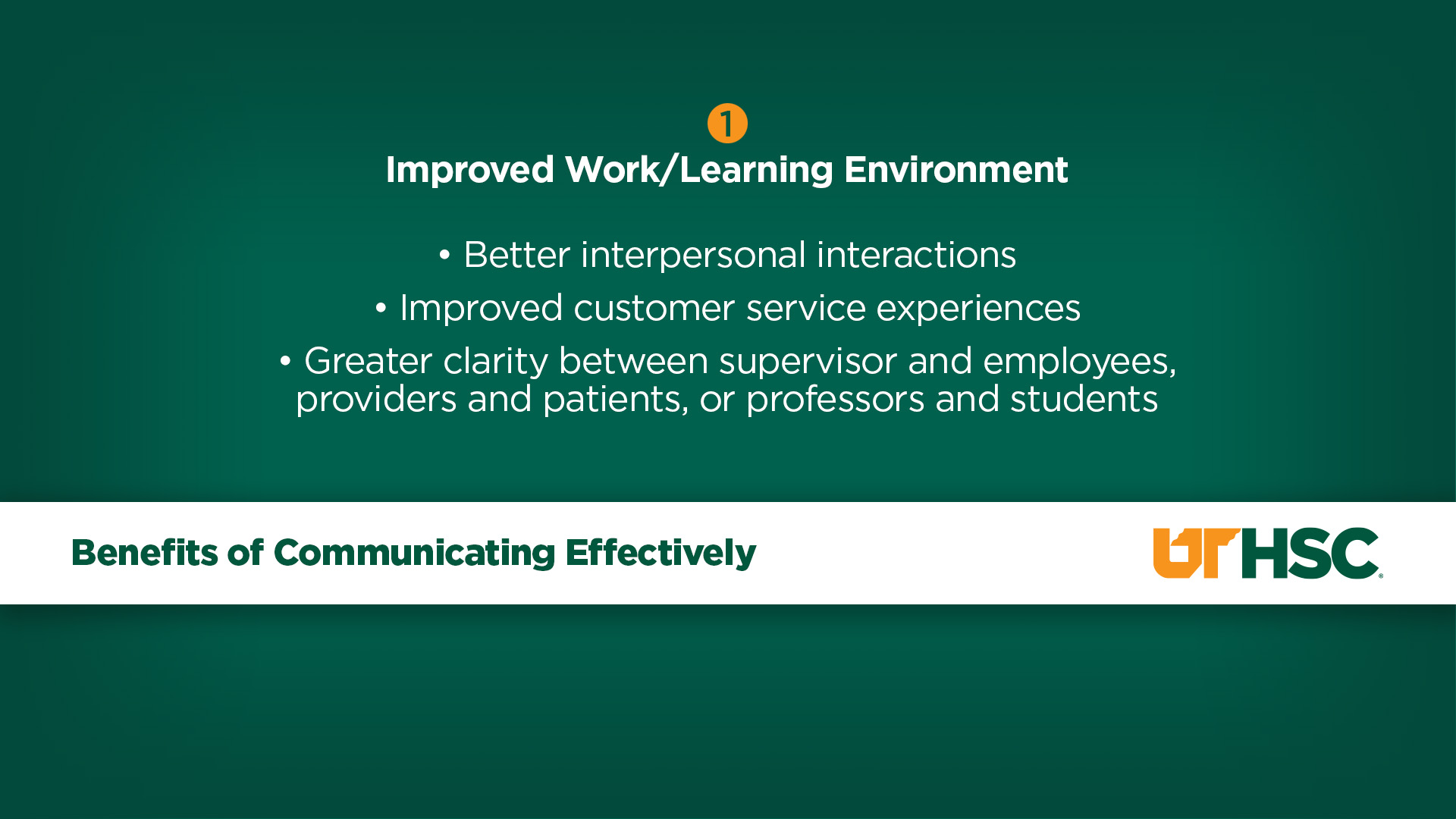 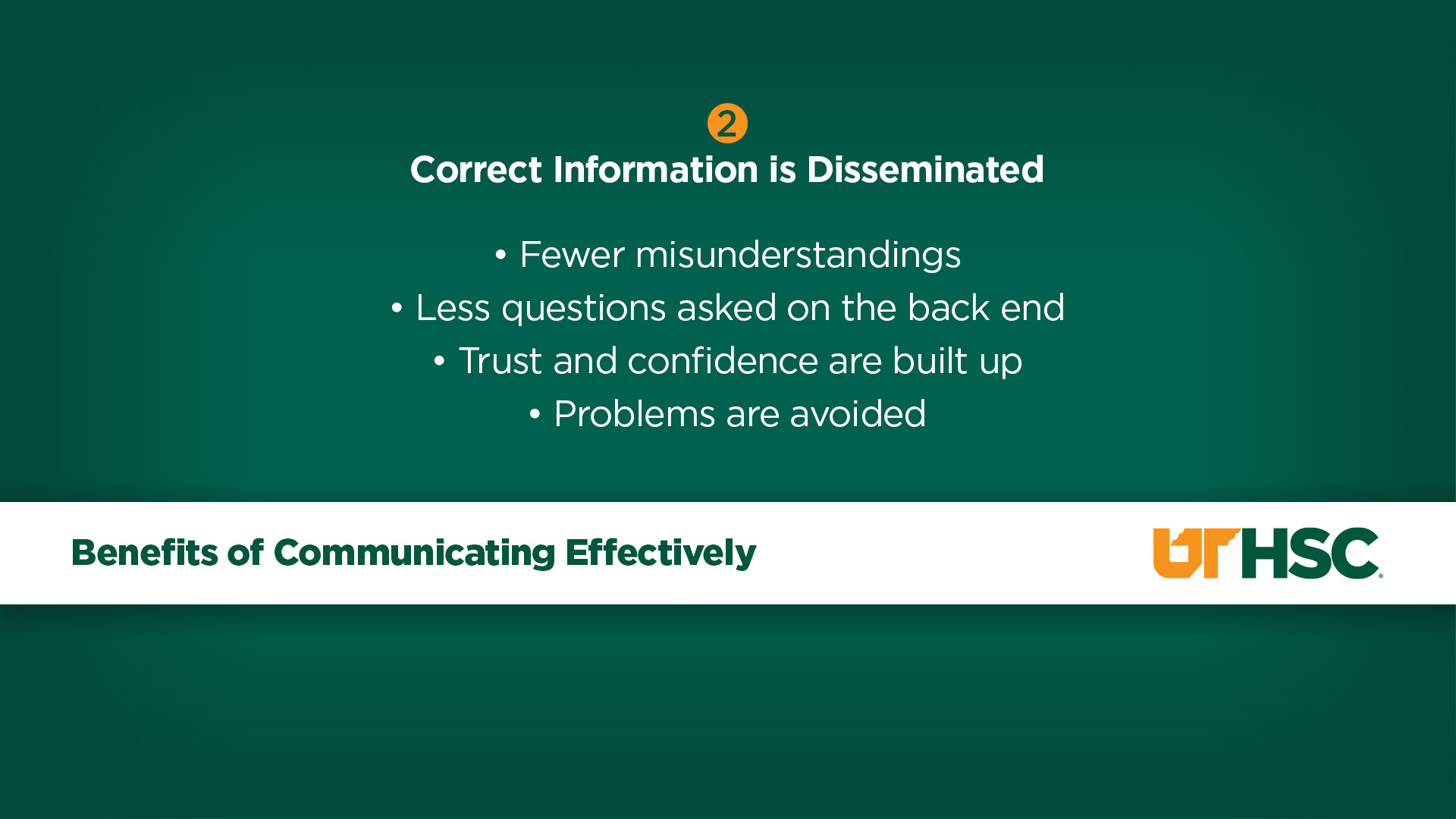 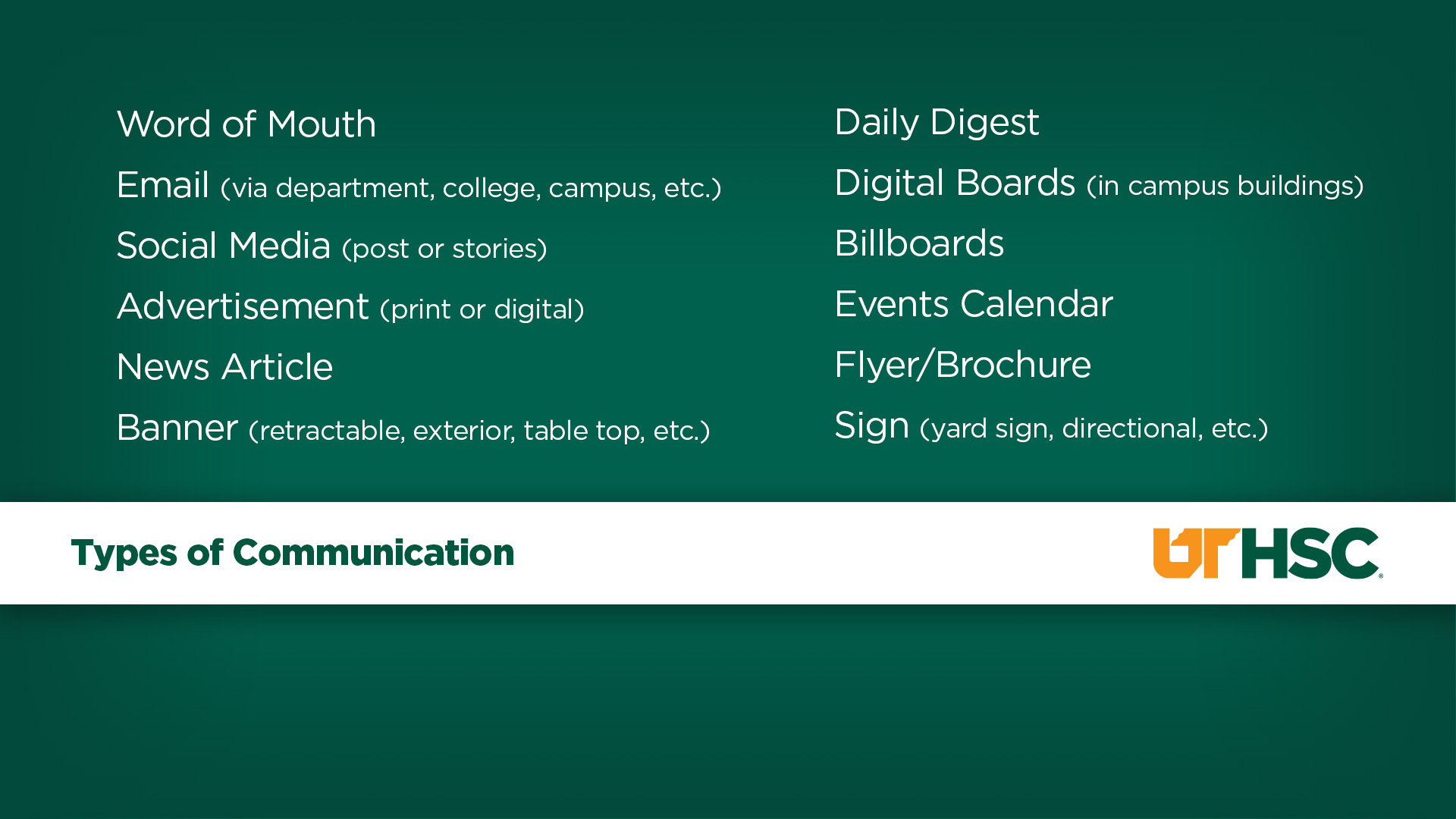 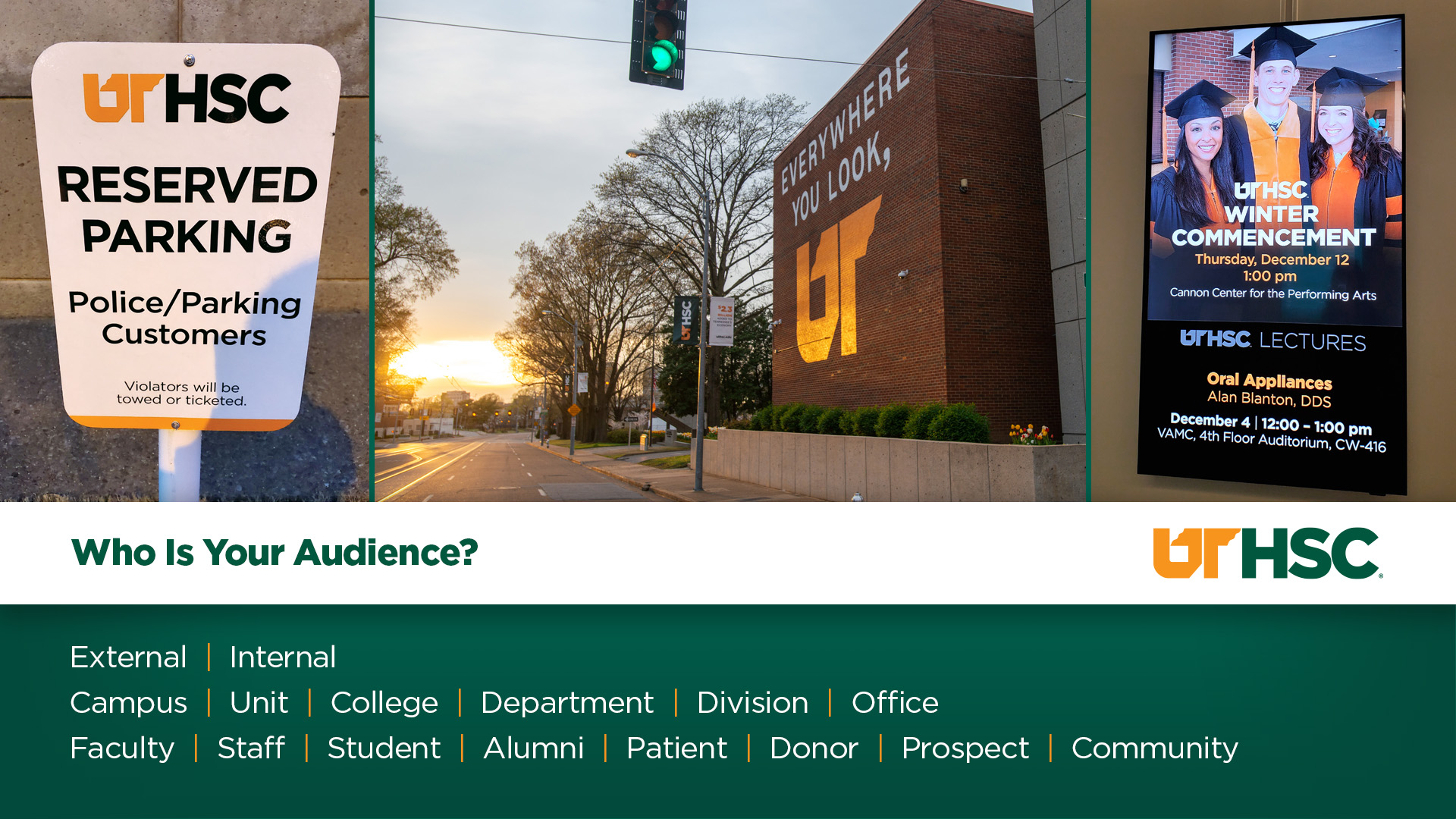 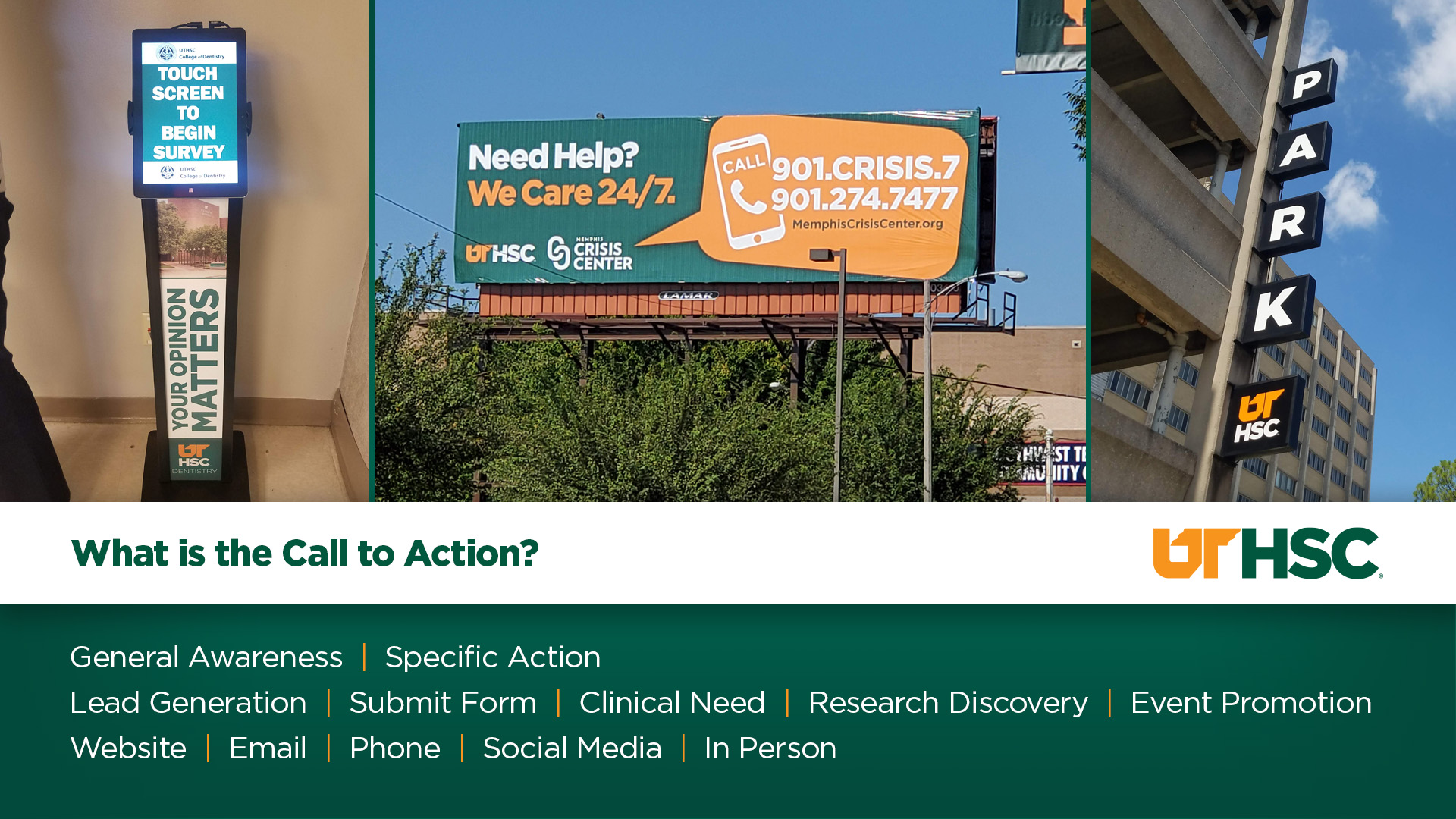 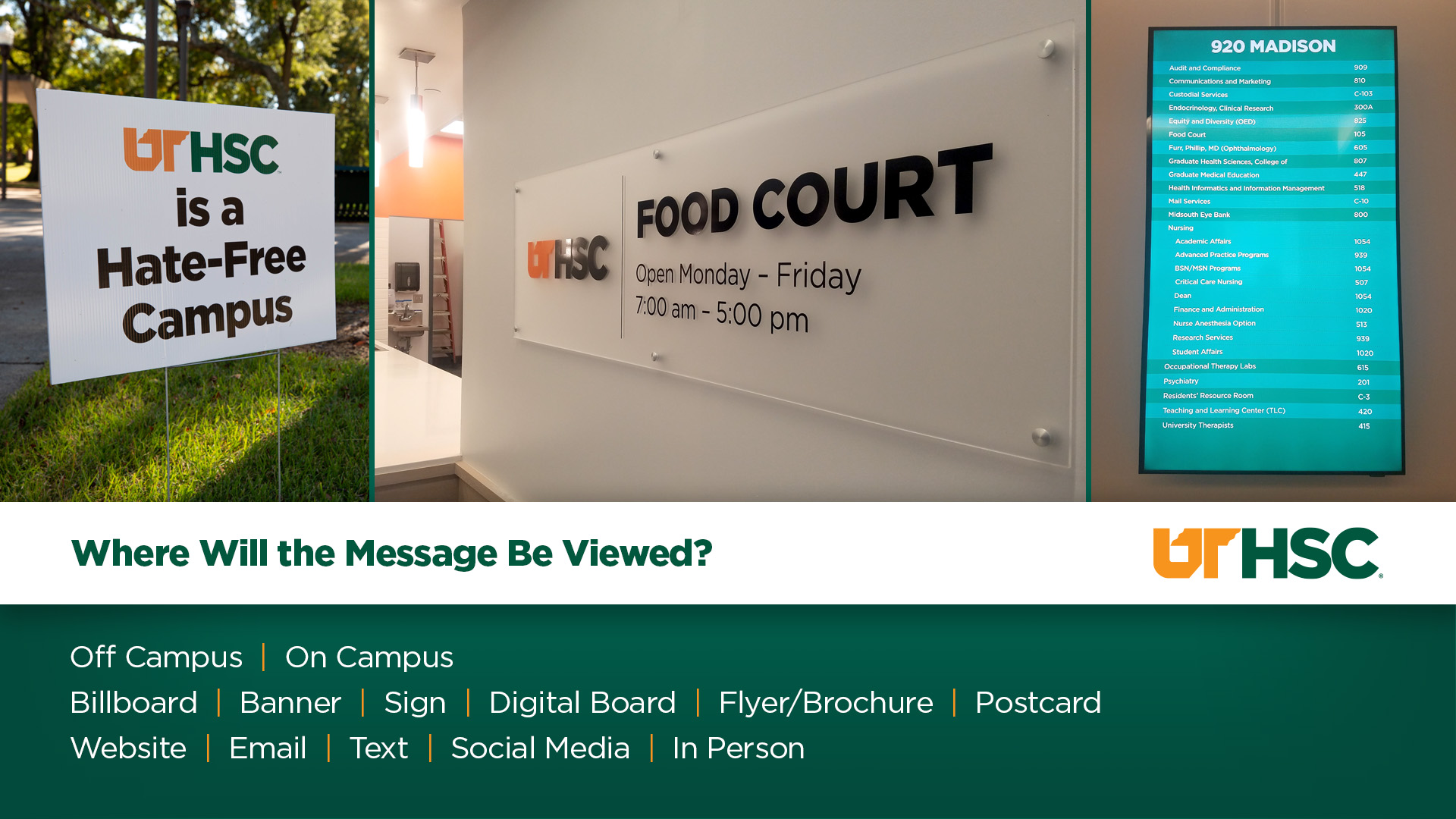 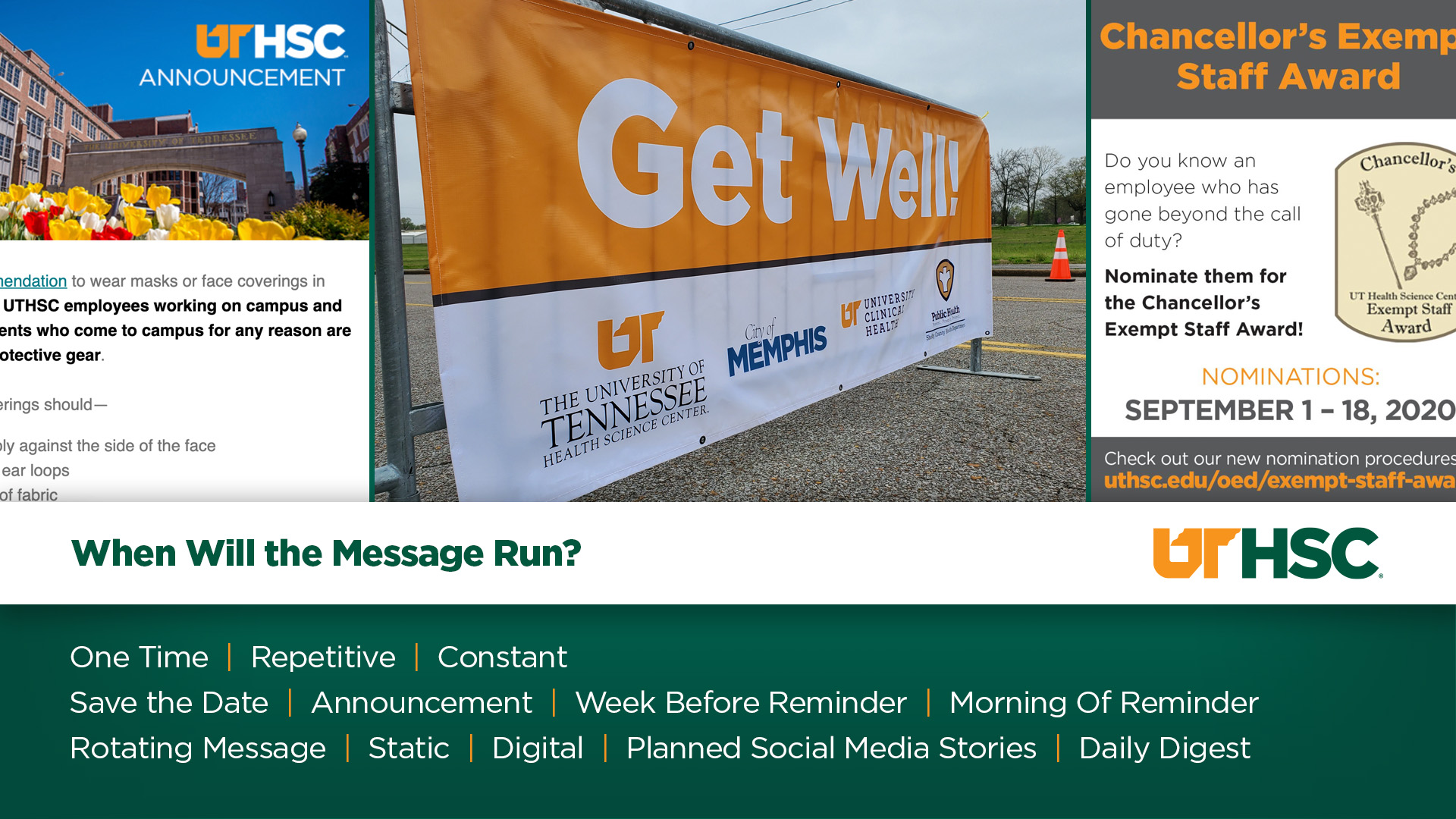 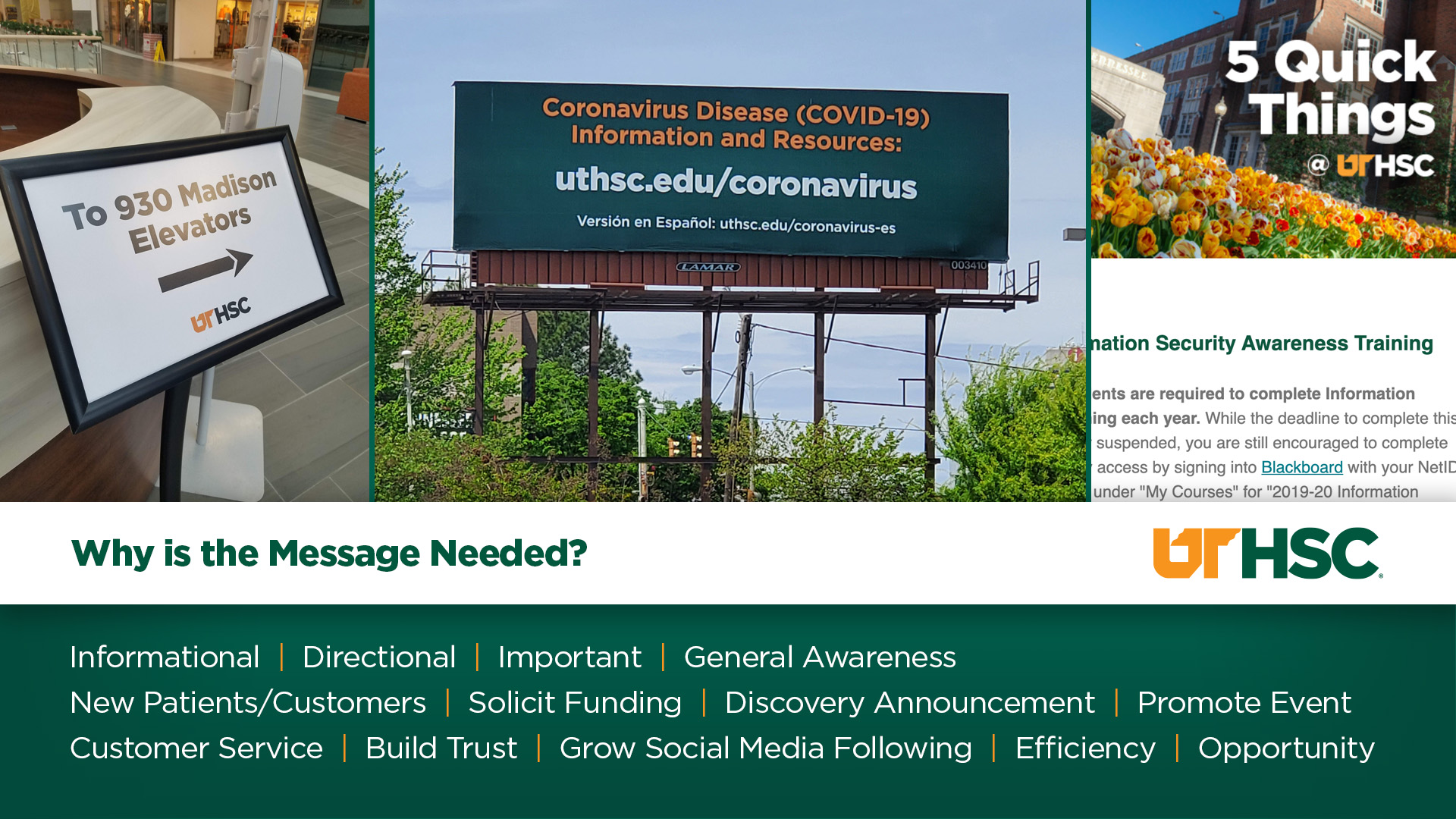 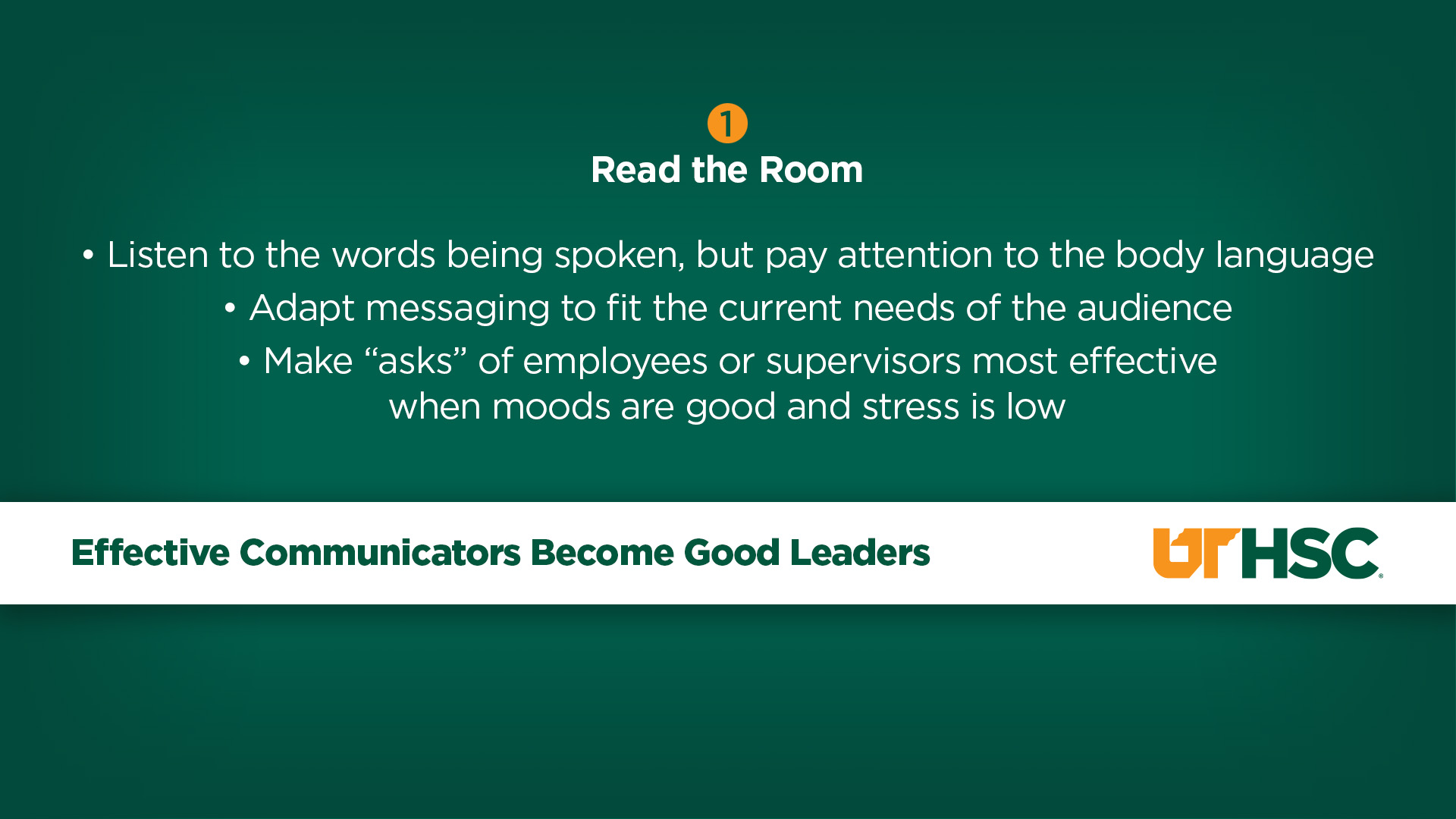 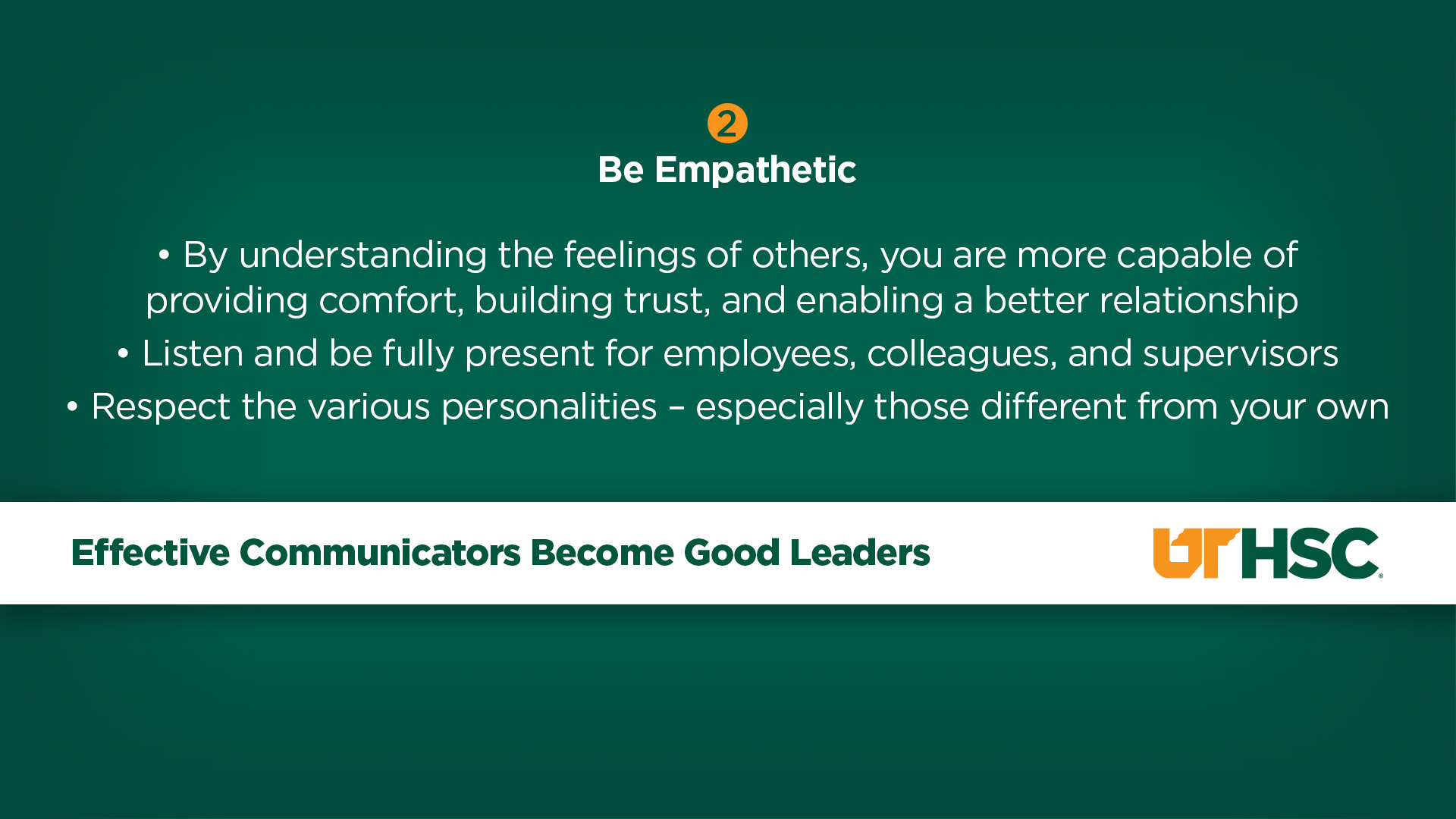 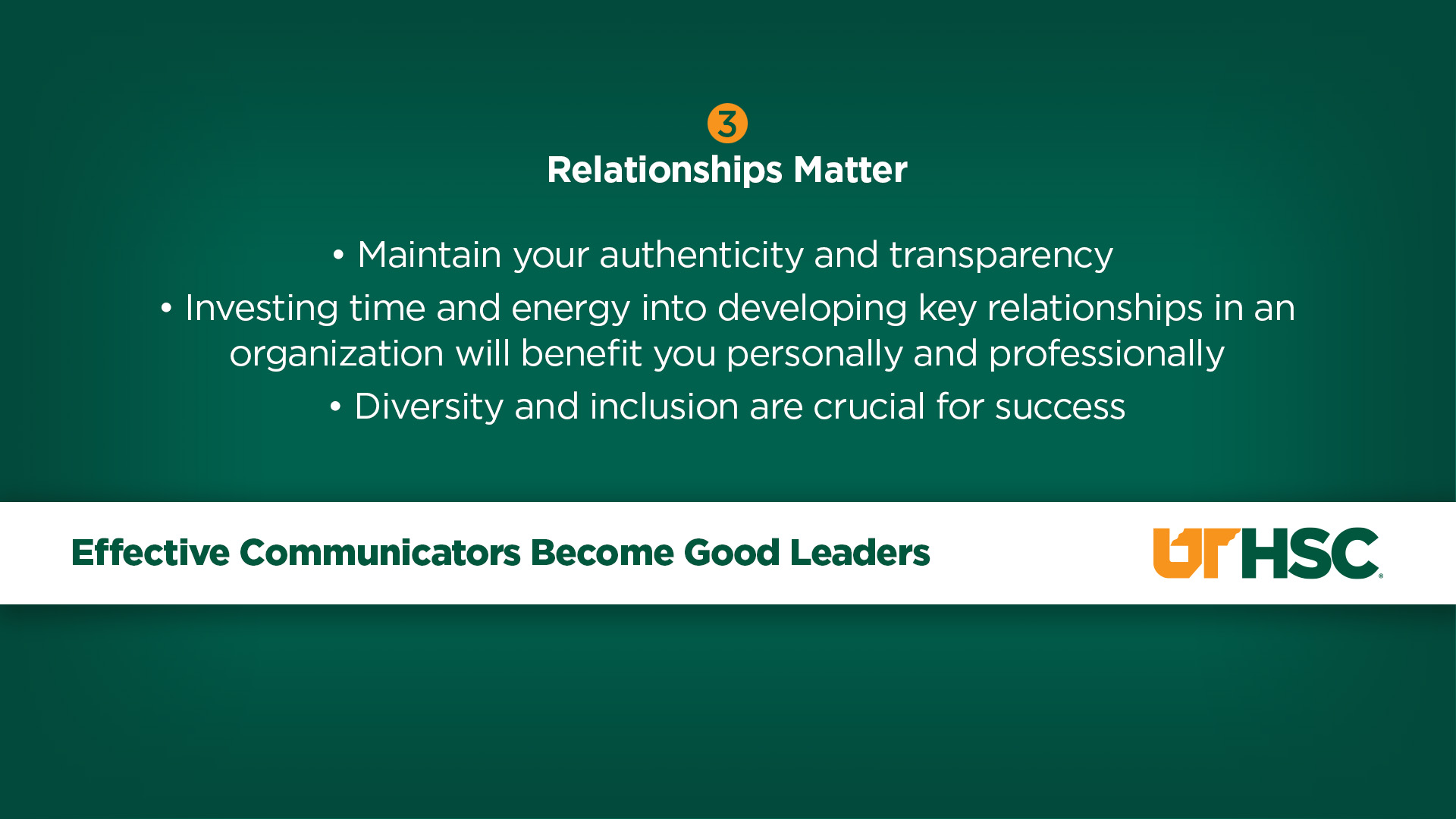 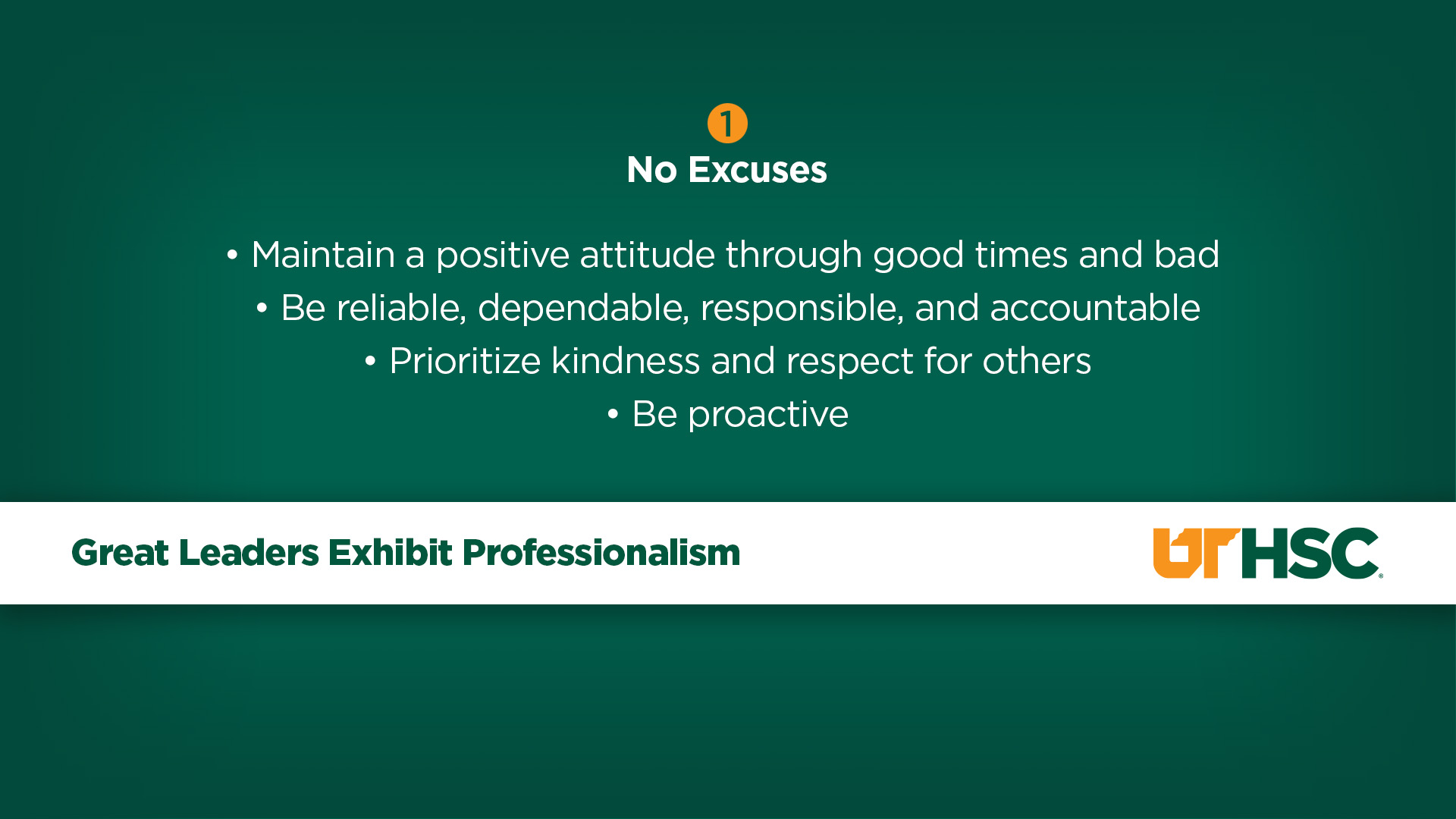 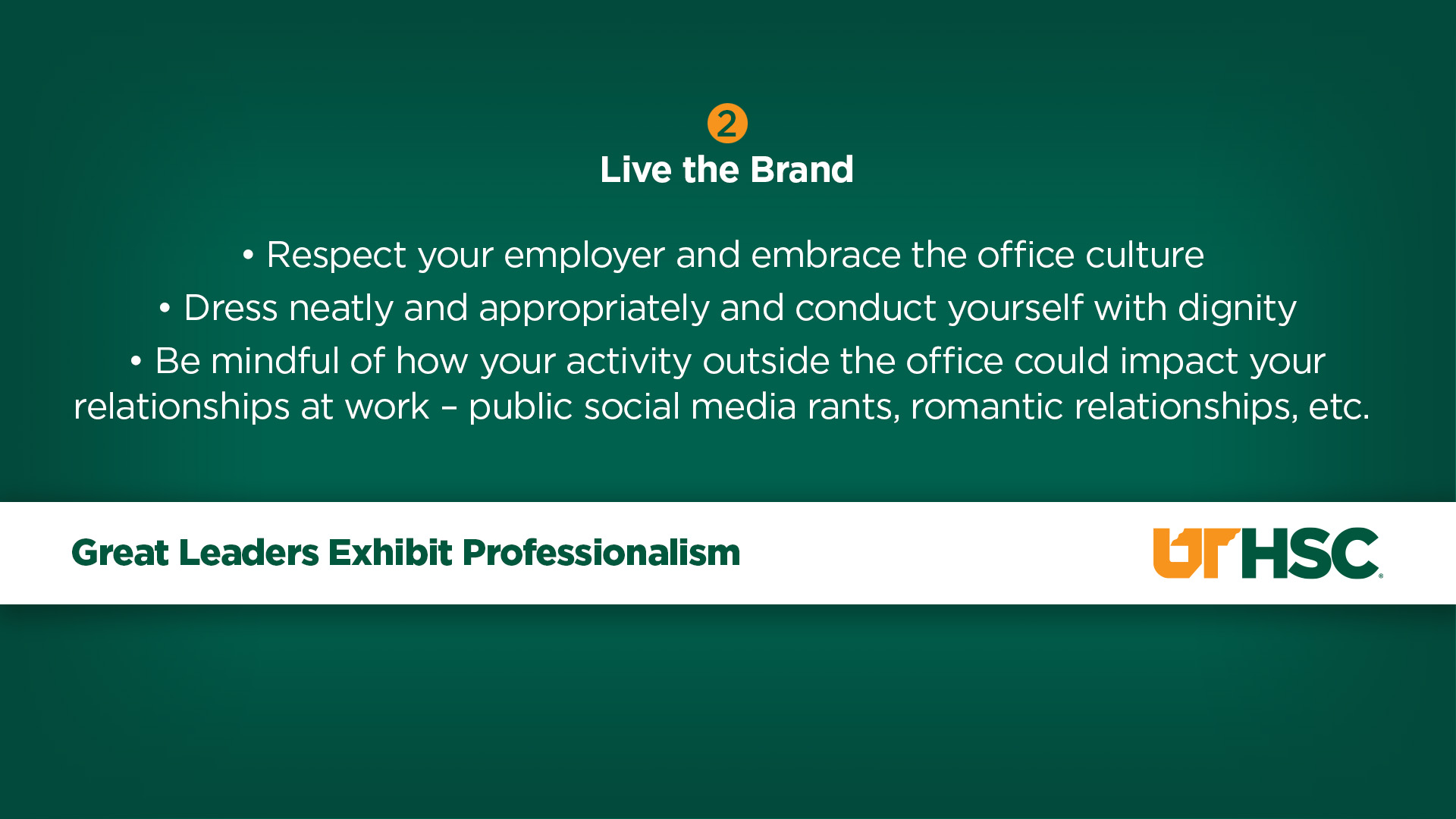 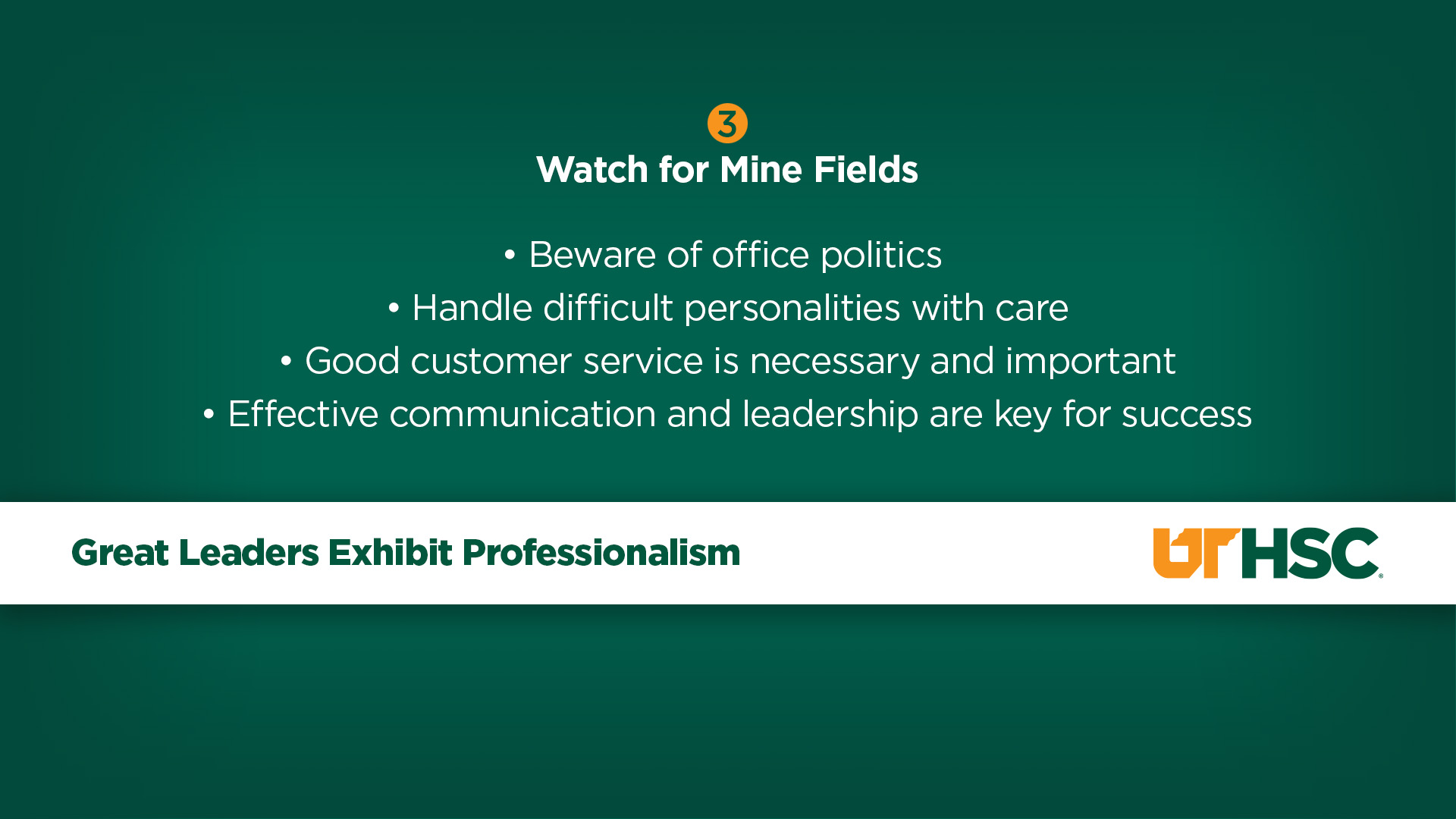 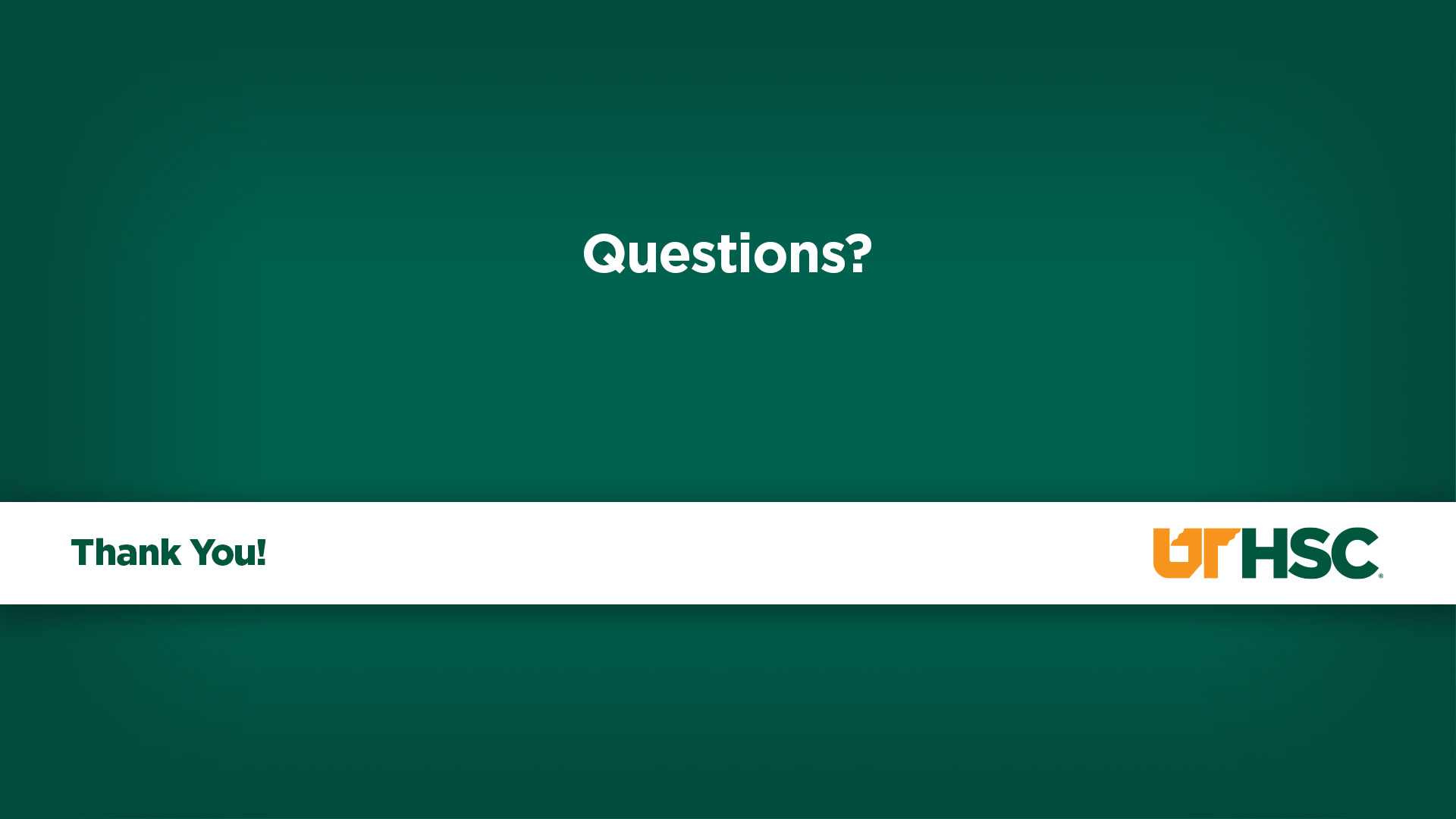